LOONT PASSIE?
Een onderzoek naar de sociaal-economische positie van professionele kunstenaars in Vlaanderen
Muntpunt, Brussel, 22 november 2016
Presentatie onderzoeksresultaten en antwoorden vanuit het cultuurbeleid
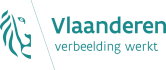 WELKOM
12u30: Inleiding 
Delphine Hesters - Kunstenpunt  (in naam van opdrachtgevers)

12u35: Voorstelling van het onderzoek 
Opzet van het onderzoek: Jessy Siongers - CuDOS, UGent
Voornaamste inzichten: Delphine Hesters - Kunstenpunt

12u55: Antwoorden van het beleid: welke beleidsinitiatieven sluiten aan op de
bevindingen van het onderzoek? 
Vlaams minister van Cultuur Sven Gatz

13u05: Vragen en antwoorden
INLEIDING
Studie acteurs 2014 - nu voor alle kunstenaars in Vlaanderen
UGent & consortium opdrachtgevers 







Ruimere relevantie: kunstenaars als ‘prototype’
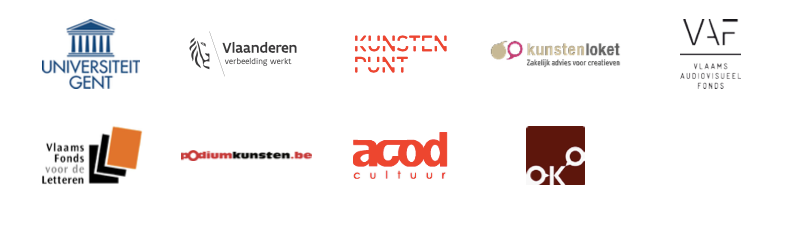 VOORSTELLING ONDERZOEK
OPZET ONDERZOEK 

Jessy Siongers - CuDOS - UGent 


VOORNAAMSTE INZICHTEN 

Delphine Hesters - Kunstenpunt
Opzet onderzoek
Inhoud
Thema’s

Activiteiten (artistiek en niet-artistiek)
Tijdsbesteding
Inkomsten 
Beroepskosten
Arbeidstevredenheid
Nood aan ondersteuning
Beeldend kunstenaars
Regisseurs & scenaristen 
Muzikanten & componisten
Schrijvers & illustratoren
Podiumkunstenaars
(Acteurs 2014)
Opzet onderzoek
Methodologie
Online enquête 
Individuele uitnodiging & open oproep (90/10 in respons)

Afbakening ‘professioneel’ kunstenaar? 
overleg experts
databanken
screeningsvragen
Databanken contactgegevens professionele kunstenaars

Ledenlijsten belangenbehartigers 
VAF 
VFL
Contacten werkgevers in het veld 
Beheersvennootschap Playright 
Kunstenpunt
Kunstenloket
Respons
2706 respondenten (in analyse)
716 beeldend kunstenaars 
392 regisseurs & scenaristen 
899 muzikanten & componisten 
308 schrijvers & illustratoren 
391 podiumkunstenaars
Figuur 1. Mate van erkenning per discipline  (N = 2696)
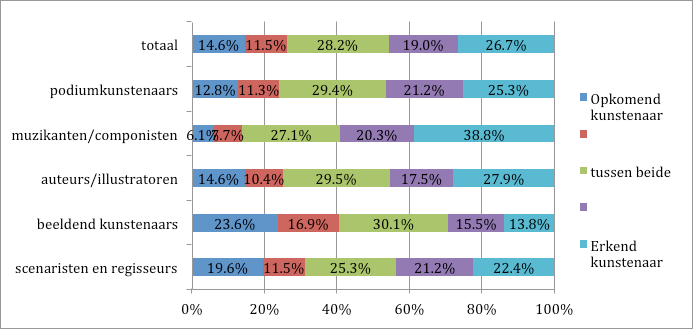 Voornaamste inzichten
Kunstenaars als multiple job holders en ondernemers
Veel kunstenaars leven en werken in precaire omstandigheden
Scheppingsdrang maakt kwetsbaar 

Grote gelijkenissen en opmerkelijke verschillen - zie fiches
1. Multiple job holders
Individuele spelers die opereren van project naar project - ‘flexwerkers’
de regel in alle disciplines

Combineren jobs
artistieke en niet-artistieke jobs 
binnen en buiten de kunsten
Figuur 2. Voorbeeld podiumkunstenaars
Artistieke activiteiten in de podiumkunsten
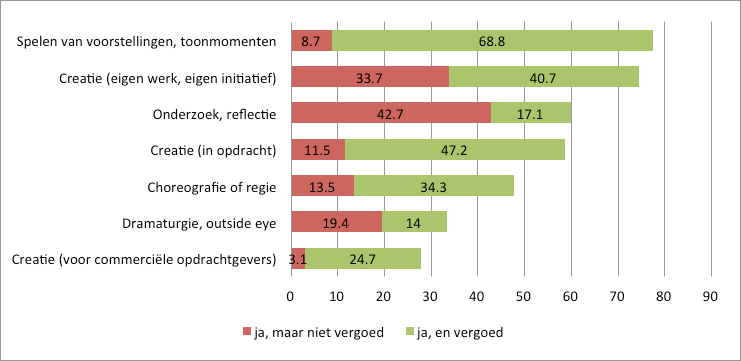 Meer dan 50% betrokken bij      meer dan 4 producties
N = 356
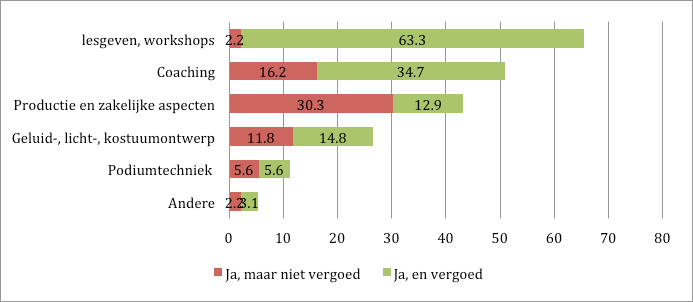 Figuur 3. Voorbeeld podiumkunstenaars
Niet-artistieke activiteiten in de podiumkunsten
N = 331
Figuur 4. Aandeel kunstenaars met een betaalde, niet-artistieke job - per discipline (2014)
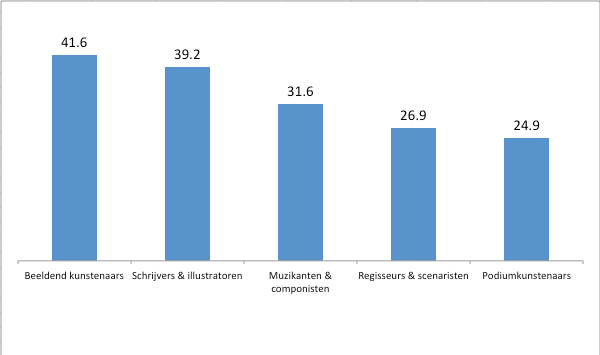 Figuur 5. Voorbeeld tijdsbesteding muzikanten & componisten
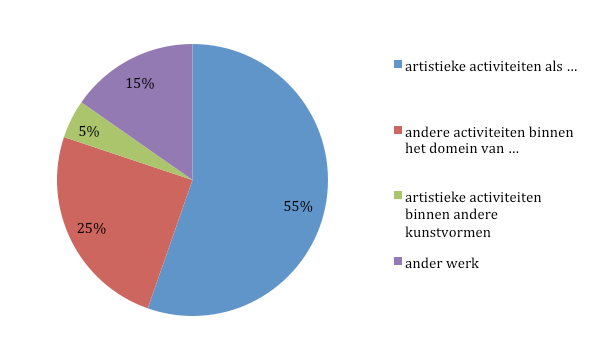 Figuur 5. Voorbeeld tijdsbesteding muzikanten & componisten
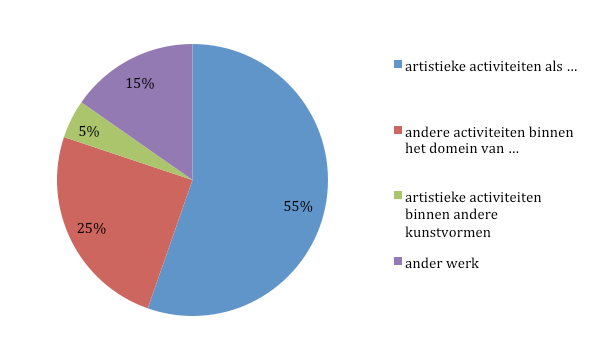 Figuur 6. Voorbeeld verdeling inkomsten muzikanten & componisten
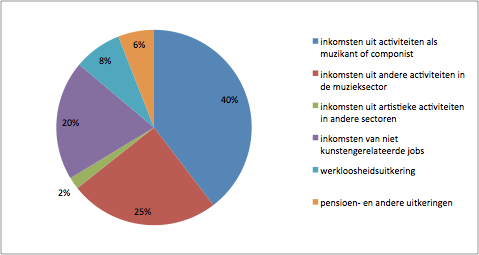 Multiple job holders - ‘ondernemers’
Ondernemerschap = “het vermogen om de nodige middelen (financiële, materiële en mankracht) te mobiliseren om de eigen plannen te kunnen realiseren”

Kunstenaars als belangrijke ‘subsidiënten’ van de kunsten
2. Kunstenaars in precaire omstandigheden
Figuur 7. Netto-jaarinkomens van kunstenaars die onder werknemersstatuut werken (2014)
Mediaan alle belastingplichtigen (2013): € 24.664
75% kunstenaars diploma hoger onderwijs vs. 40% bevolking
Kunstenaars in precaire omstandigheden
Subjectieve / ervaring

Onvoorspelbaarheid en lage totale inkomens baart zorgen
45% overweegt soms of vaak om te stoppen (podiumkunsten tot 60%)
Meer dan een kwart van de alleenstaande kunstenaars geeft aan niet rond te komen met zijn/haar volledige inkomen
3. Scheppingsdrang maakt kwetsbaar
90% tevreden met inhoudelijk en artistieke aspecten van de job

Onderzoek, ontwikkeling en creatie minder vergoede activiteiten
scheppingsdrang basis voor afwentelen financieel risico?

Collectiviseren?
Duidelijke vraag naar afspraken minimum- en billijke vergoedingen
Waar kunstenaars zich verenigen zijn ze minder kwetsbaar
Diversiteit vraag maatwerk
Grote gelijkenissen 
maar ook opmerkelijke verschillen
tussen disciplines - zie ook fiches
binnen disciplines
verschillende fases carrière
aandeel marktwerking 
…

Vraagt maatwerk in de zoektocht naar antwoorden van sector en beleid
ANTWOORDEN VAN HET BELEID
Welke beleidsinitiatieven sluiten aan op de bevindingen van het onderzoek?


Vlaams minister van Cultuur Sven Gatz
1. Financiële steun via subsidies
1. Nieuw Kunstendecreet
Structurele en projectsubsidies
Kortlopende en meerjarige beurzen
Binnen- en buitenlandse residentie- en presentatieplekken

2. Beheersovereenkomsten Kunstinstellingen

3. VAF en VFL
2. Financiële steun via aanvullende financiering
6. Kunstenaarstoelage 
Tijdelijk overbruggingskrediet voor projecten/investeringen

7. Aankoopregeling hedendaagse kunst
Aankopen van Vlaamse Overheid
Promotie en financiële steun
Jaarlijks min. 100.000 euro
4. Cultuurbank 
Kredieten voor groot en klein

5. Kunstkoopregeling
Kunst kopen op lening (rentearm)
Steunt jonge beeldende kunstenaars
3. Advies en begeleiding
8. Cultuurloket 

Zakelijke ondersteuning 
Centraal aanspreekpunt
Operationeel in 2018
4. Initiatieven Federaal met FG
9. Tax shelter podiumkunsten 
Pre-financiering fiscaal belonen
Ook voor vzw’s
Eerste dossier in de loop van 2017

10. Statuut van de Kunstenaar
Commissie Kunstenaars
VRAGEN EN ANTWOORDEN
Dank